государственное казённое учреждение культуры 
«Специальная библиотека Кузбасса для незрячих и слабовидящих»
СОВРЕМЕННОЕ ЦИФРОВОЕ ПРОСТРАНСТВО СПЕЦИАЛЬНОЙ БИБЛИОТЕКИ КУЗБАССА КАК СРЕДА СОЦИОКУЛЬТУРНОЙ РЕАБИЛИТАЦИИ ИНВАЛИДОВ ПО ЗРЕНИЮ
Кемерово 2022
Более 60 лет библиотека осуществляет информационно-библиотечное обслуживание инвалидов по зрению, помогает людям с ограниченными возможностями расширить их кругозор, раздвинуть круг общения на всей территории Кузбасса.
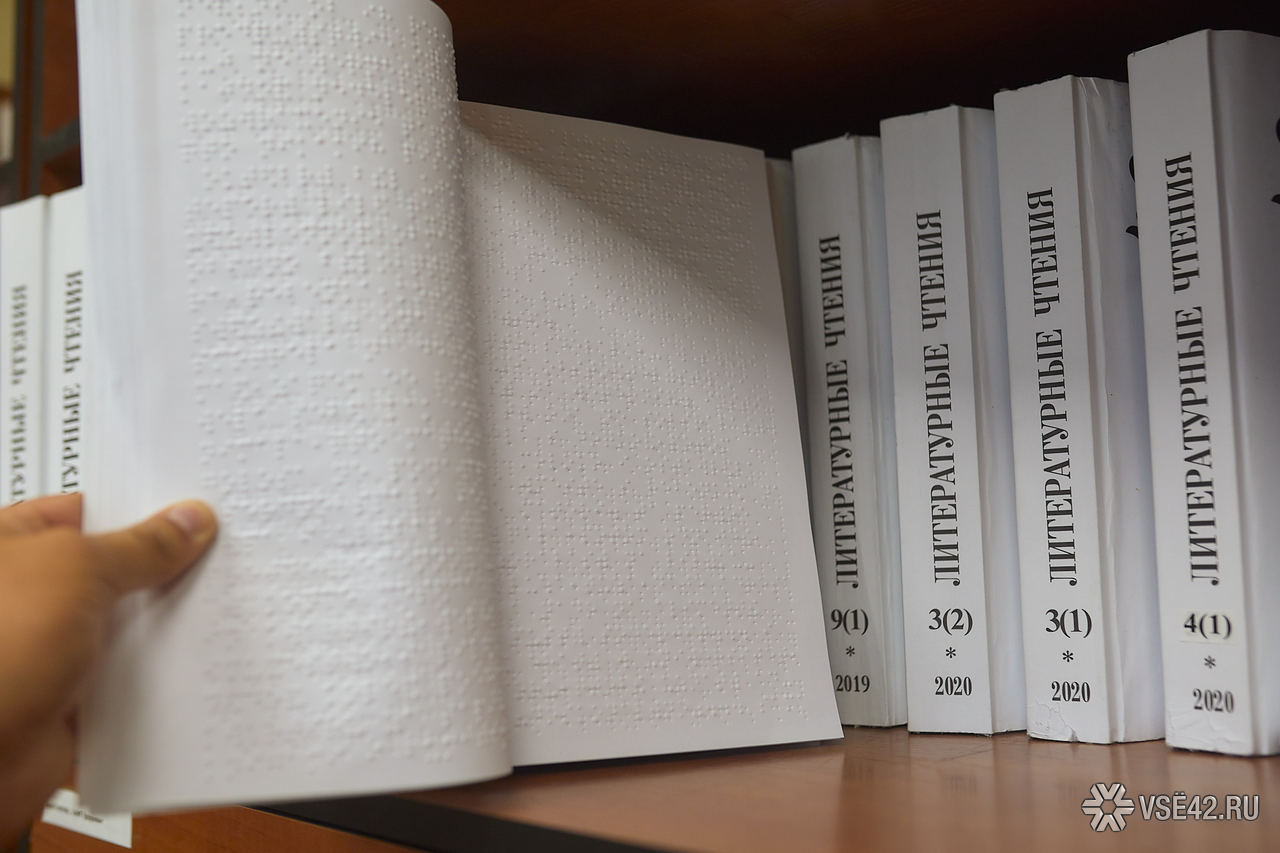 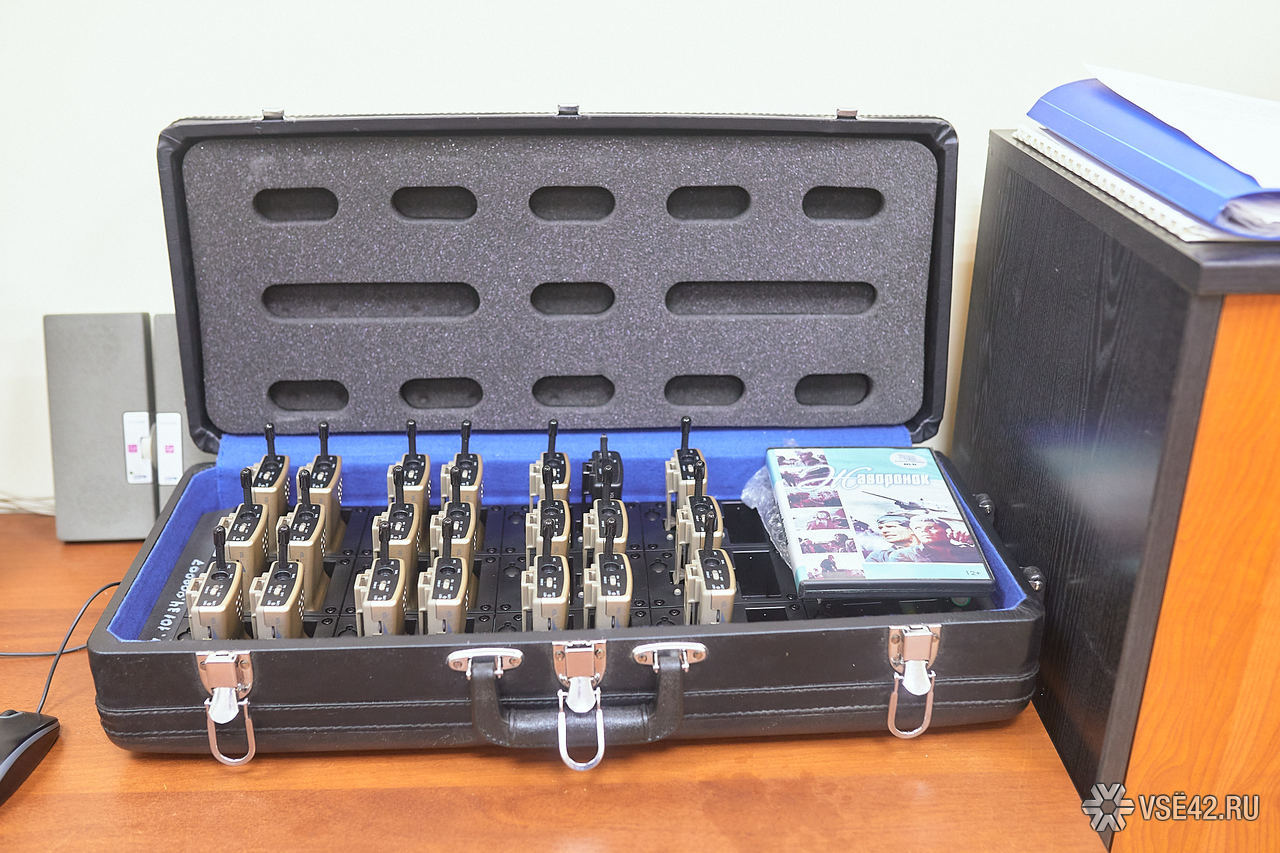 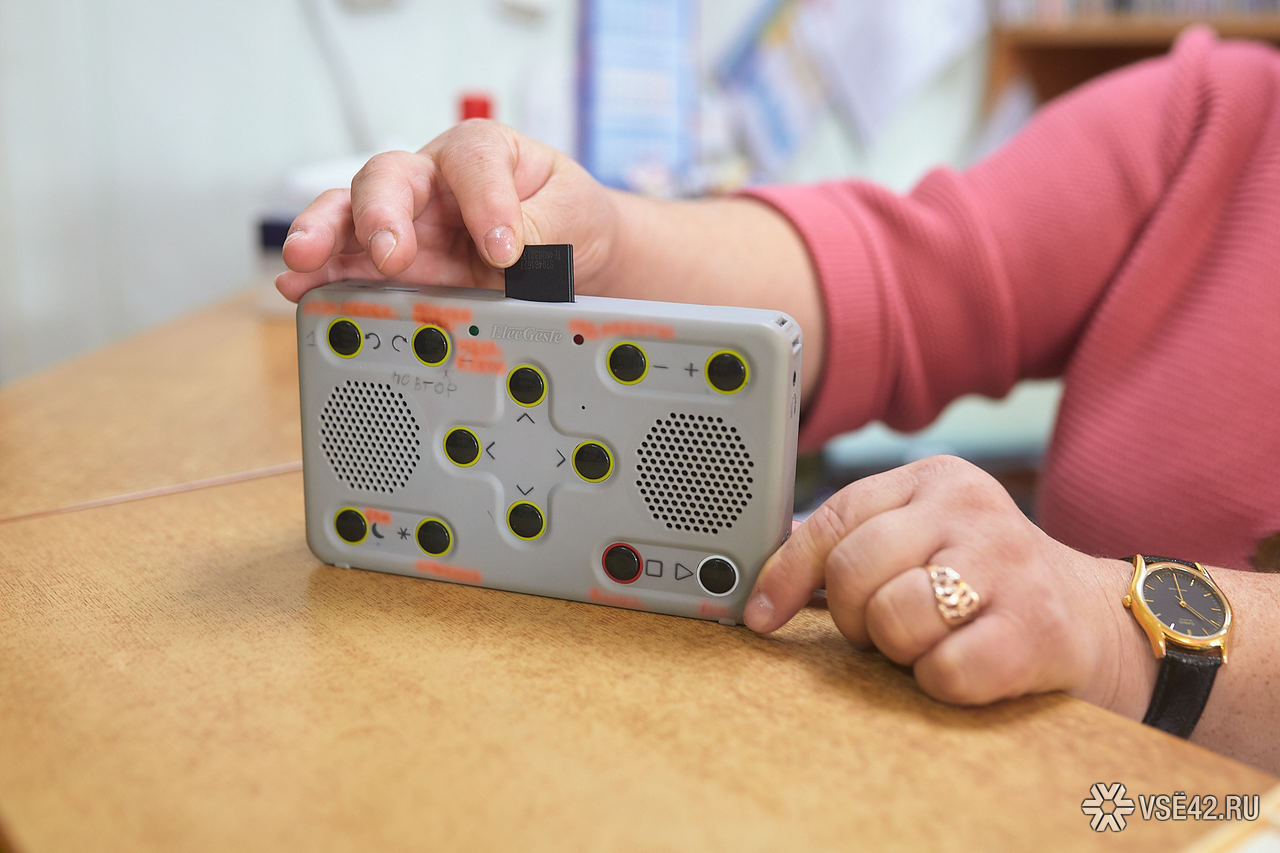 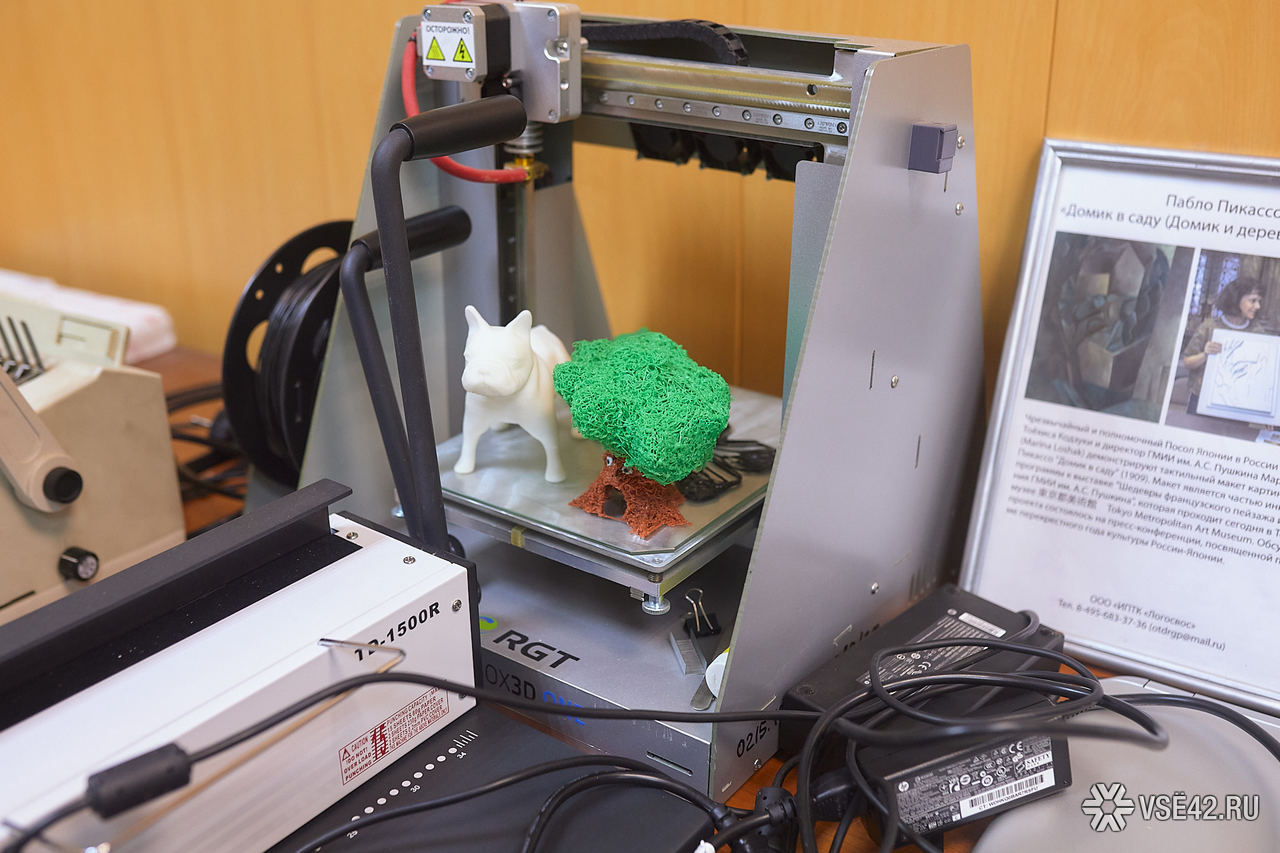 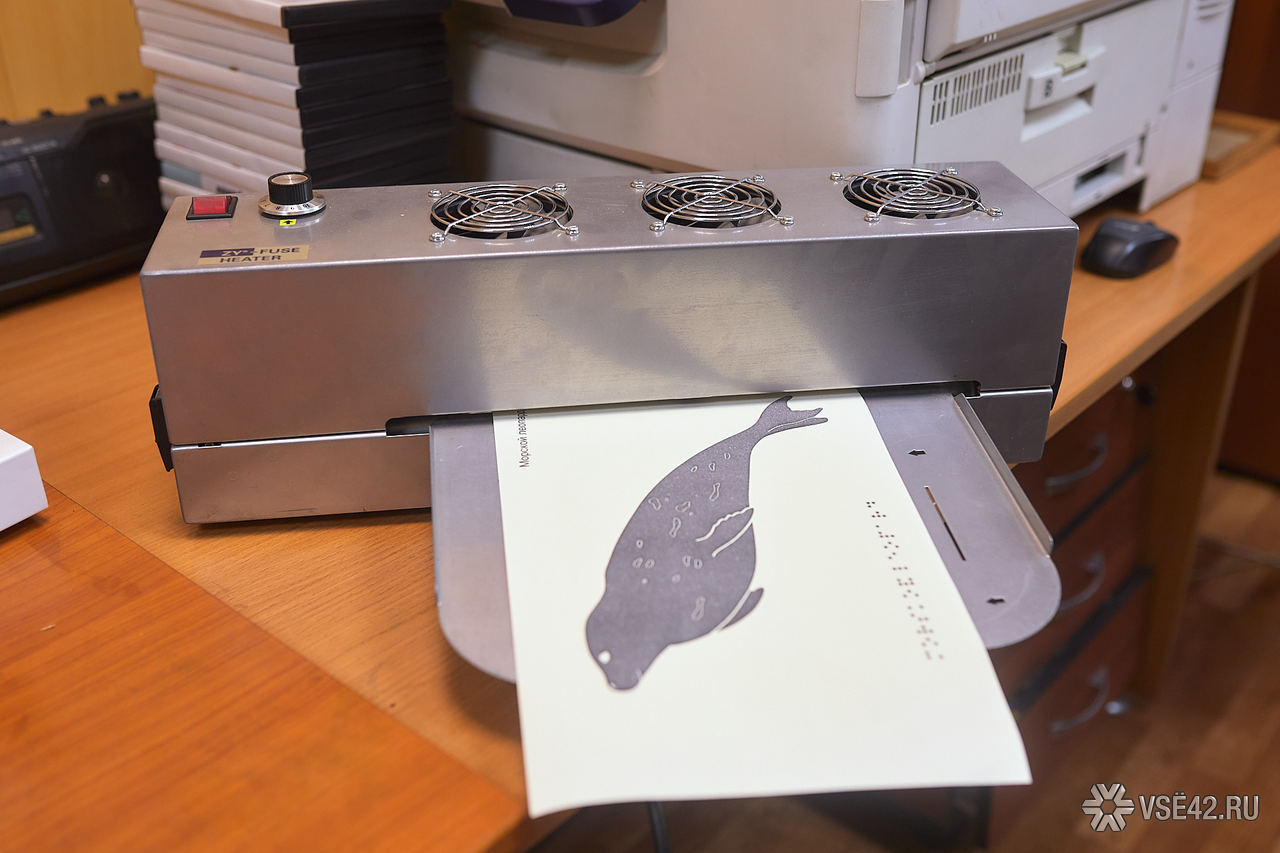 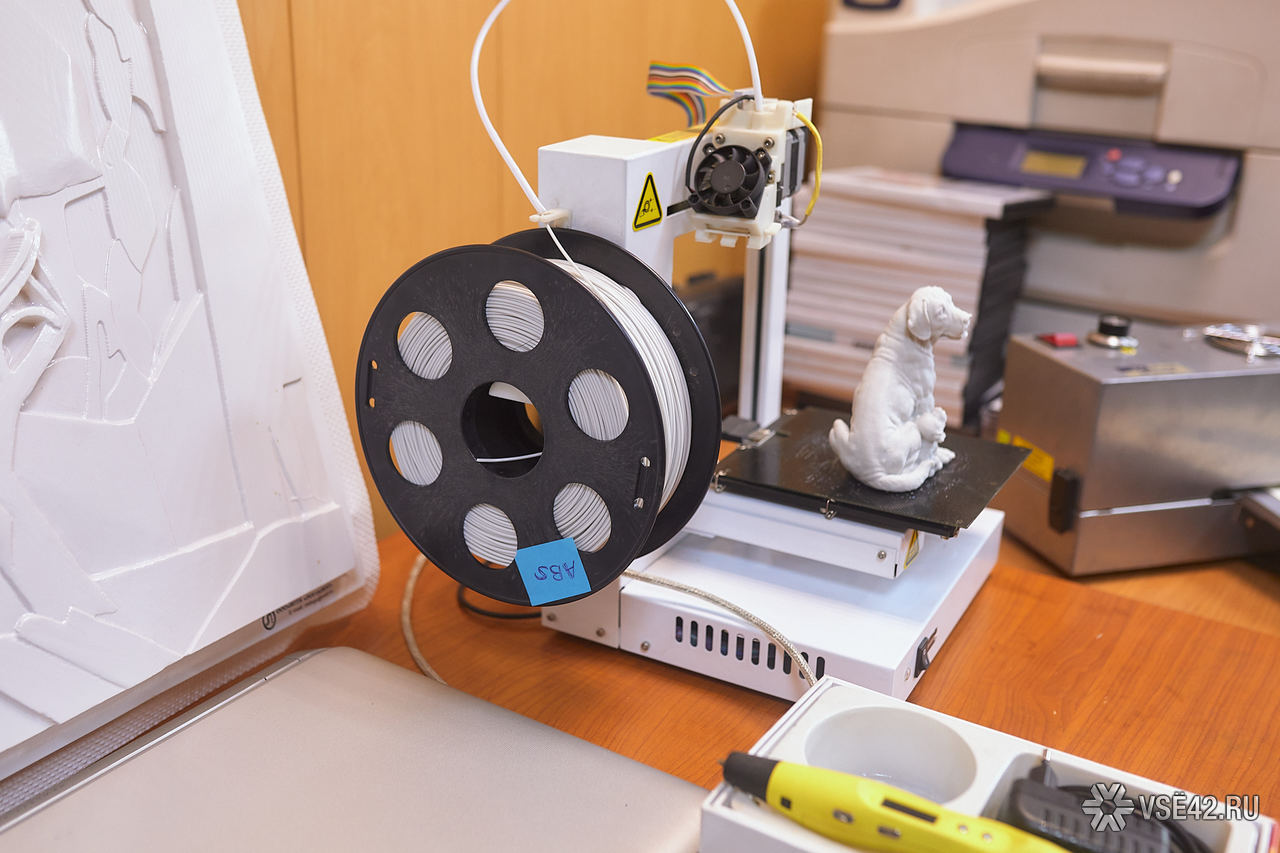 Специальная библиотека Кузбасса предлагает читателям с нарушениями зрения новые услуги в рамках работы Консультационного центра IT-технологий для лиц с проблемами восприятия печатного текста.
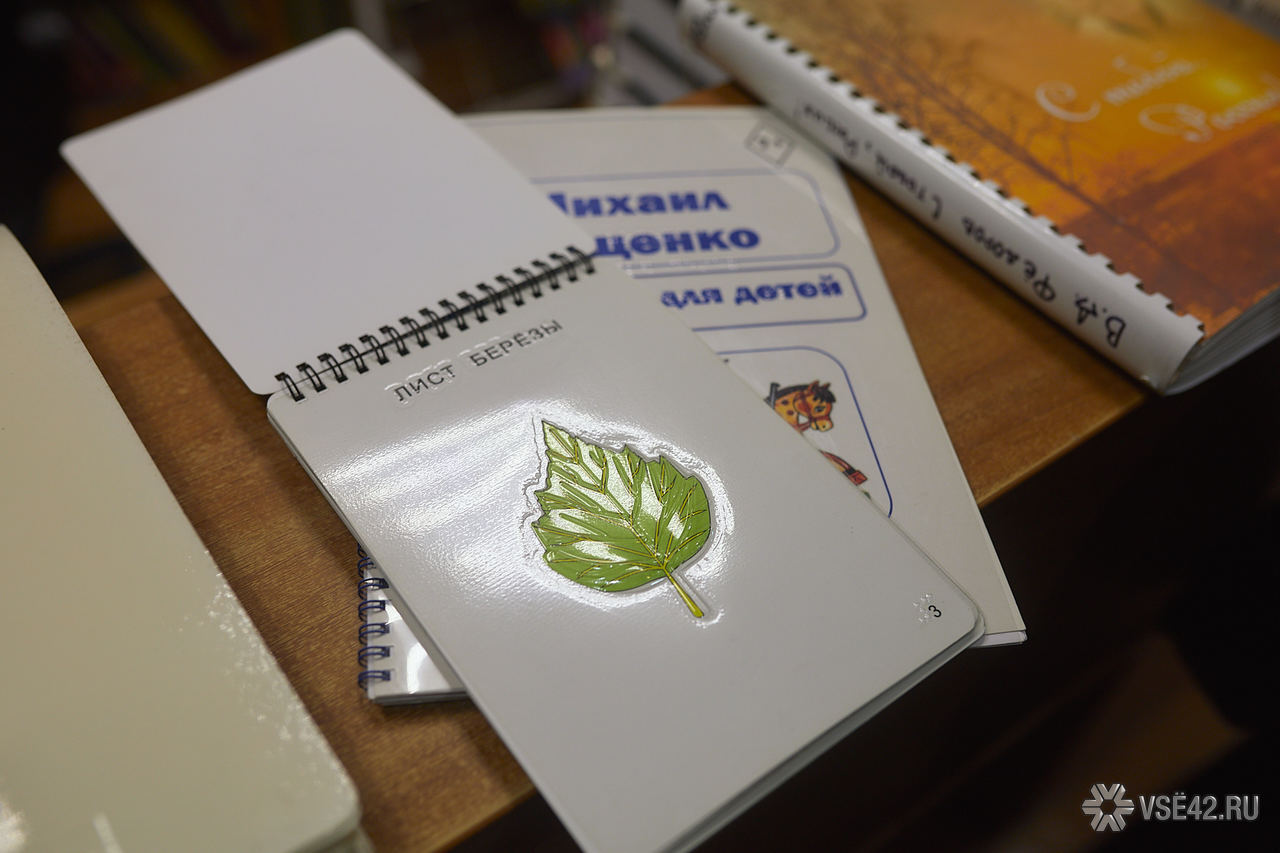 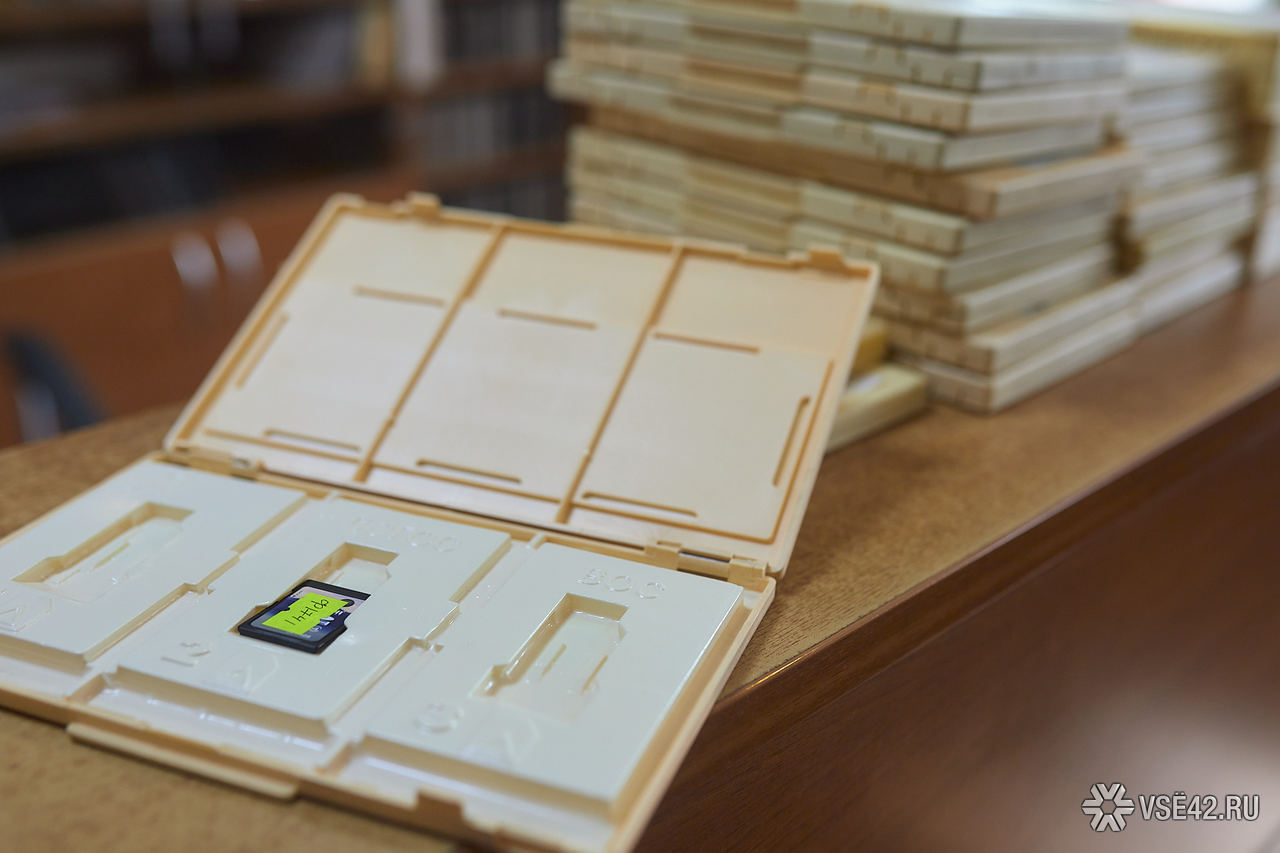 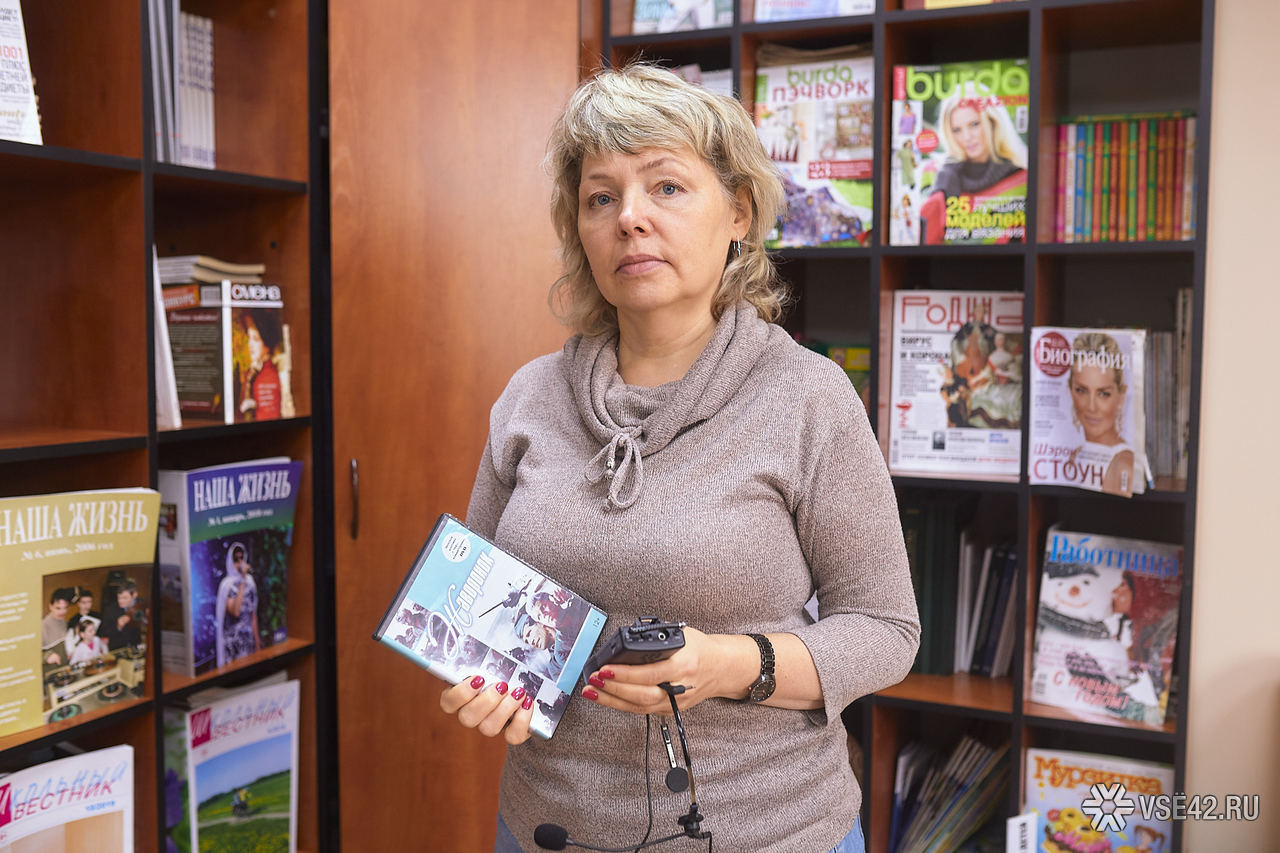 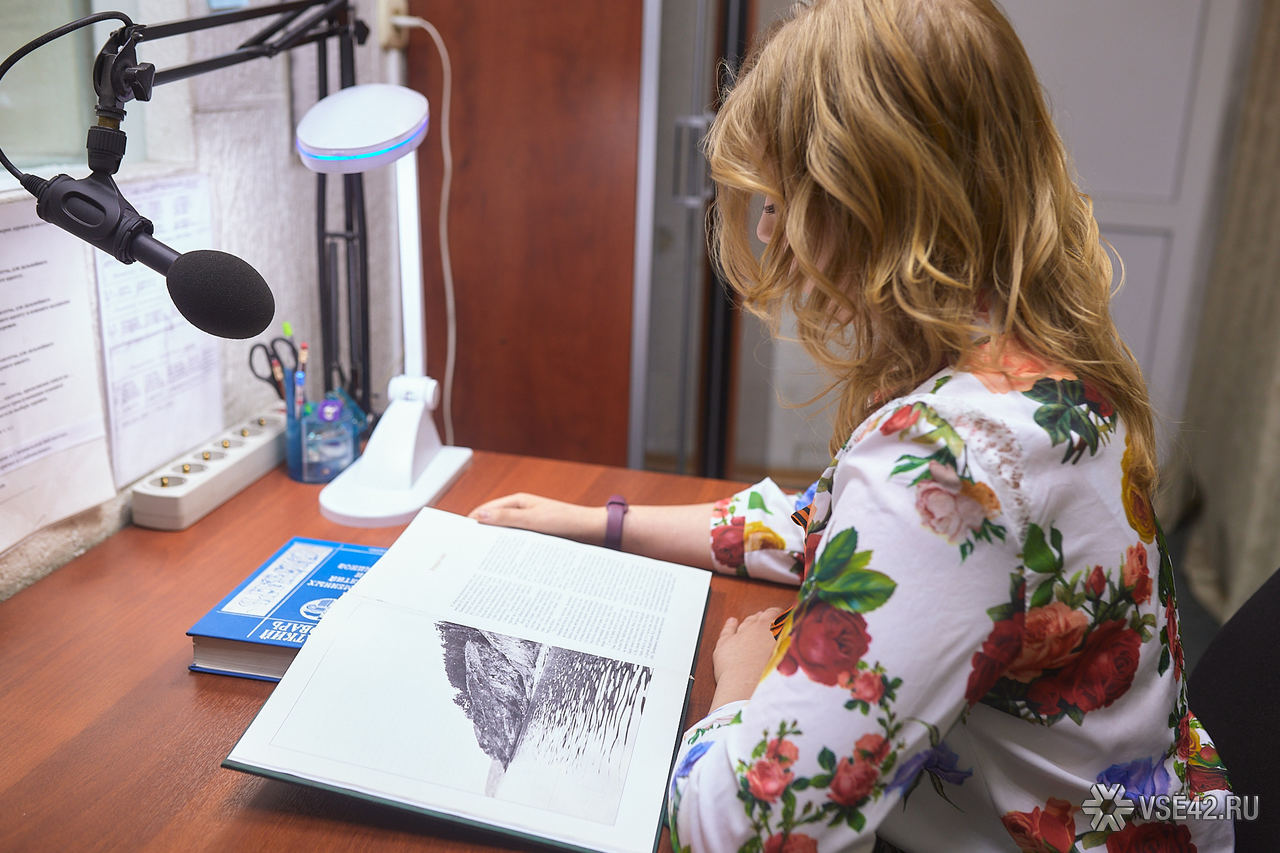 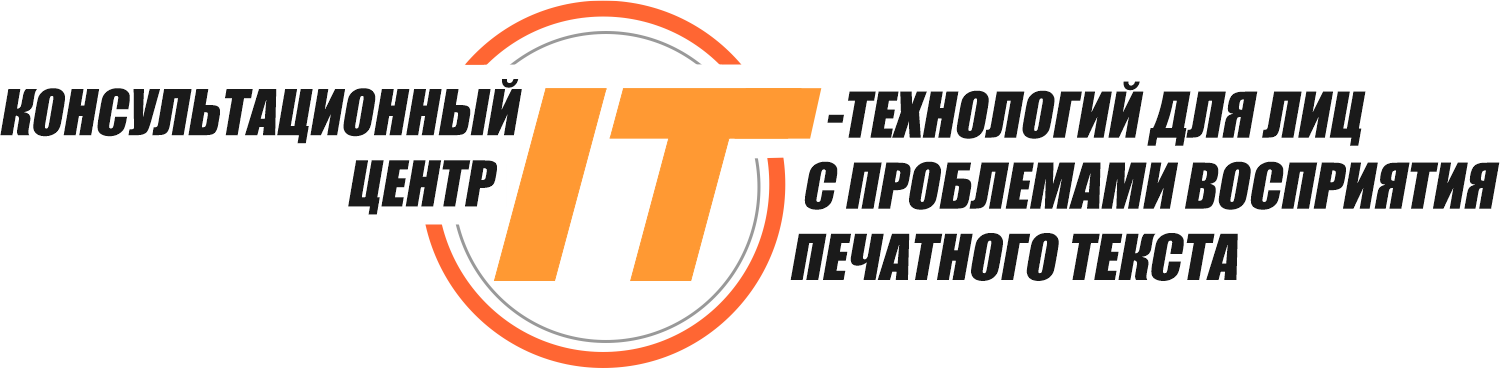 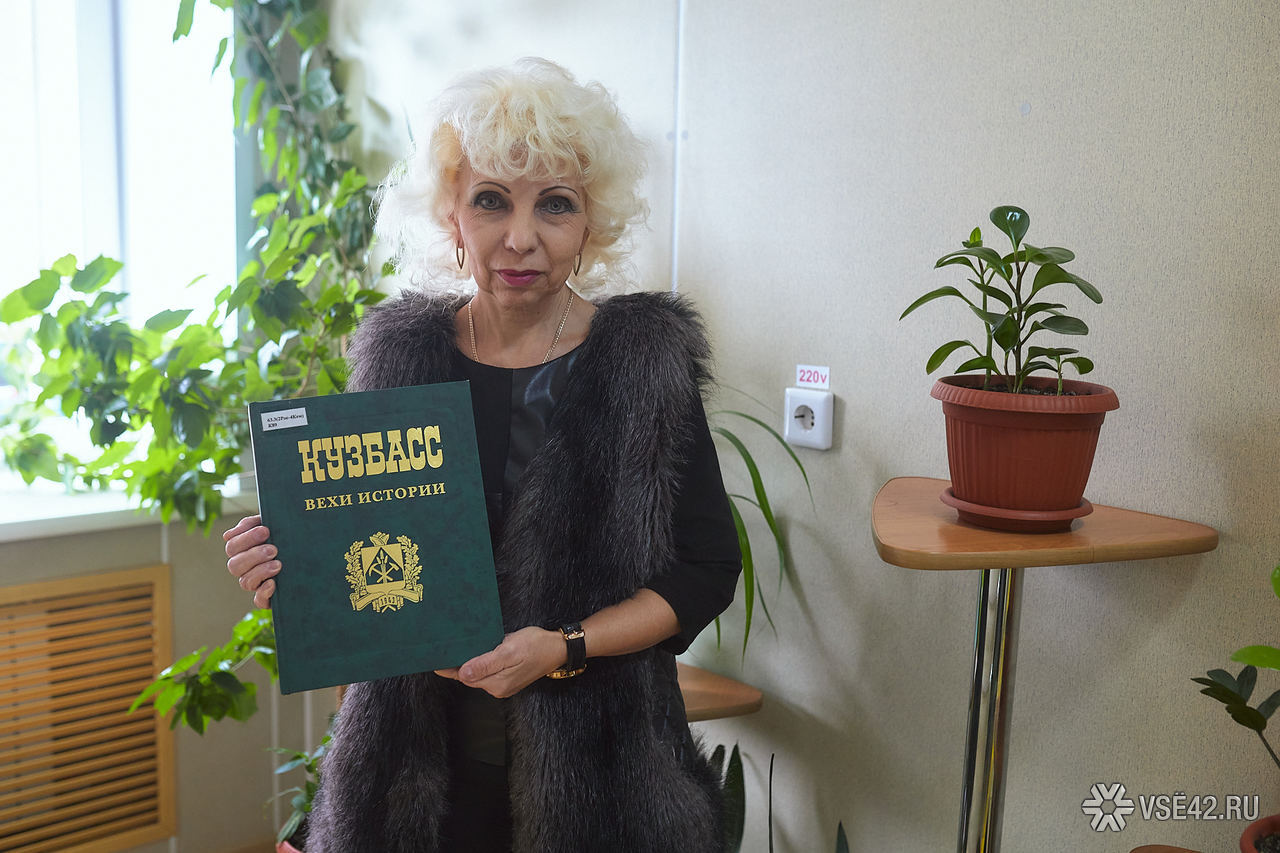 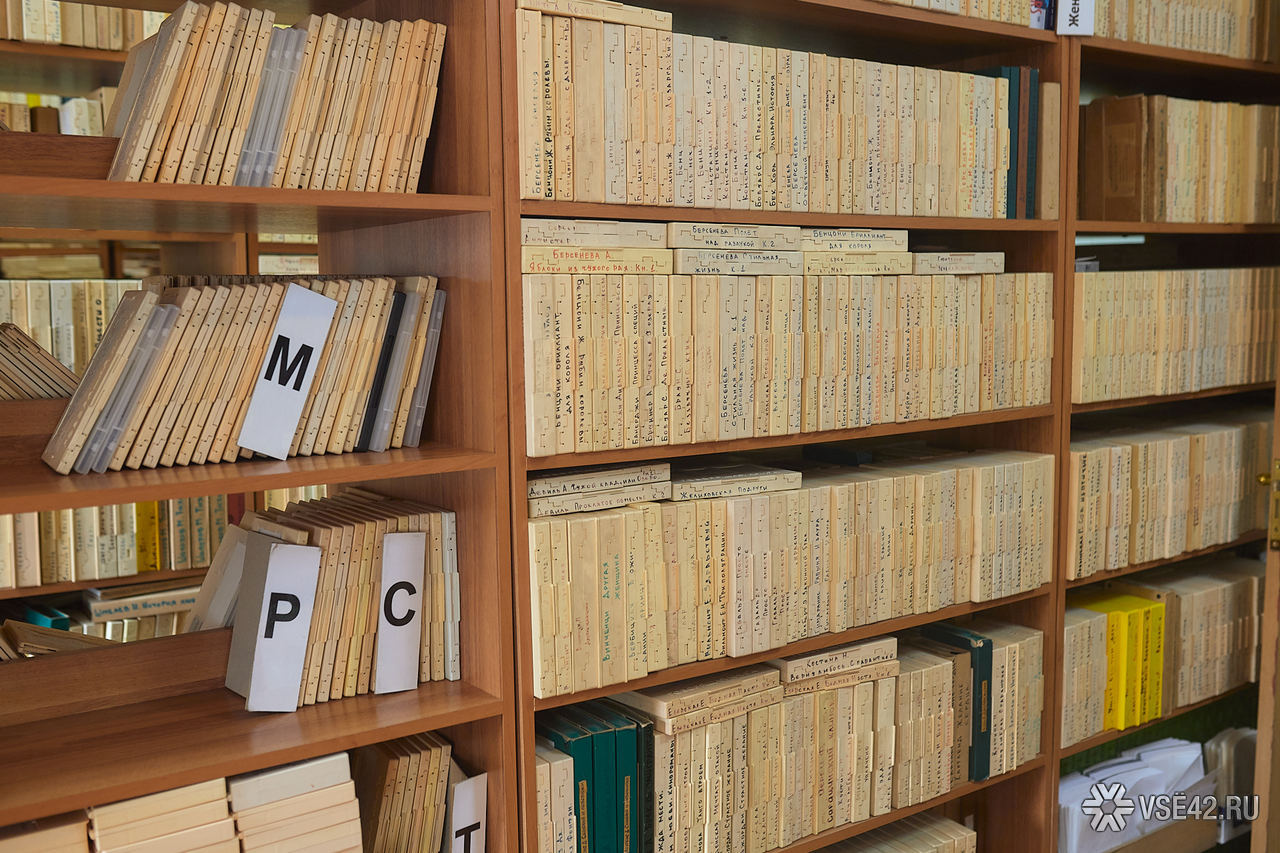 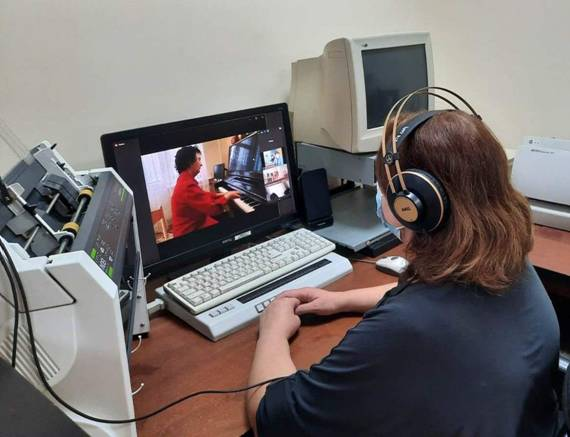 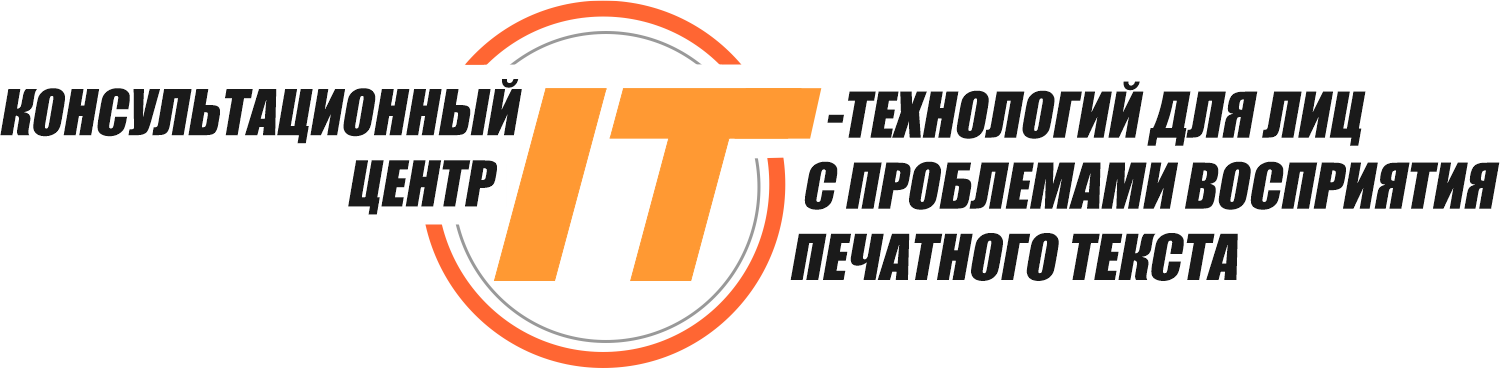 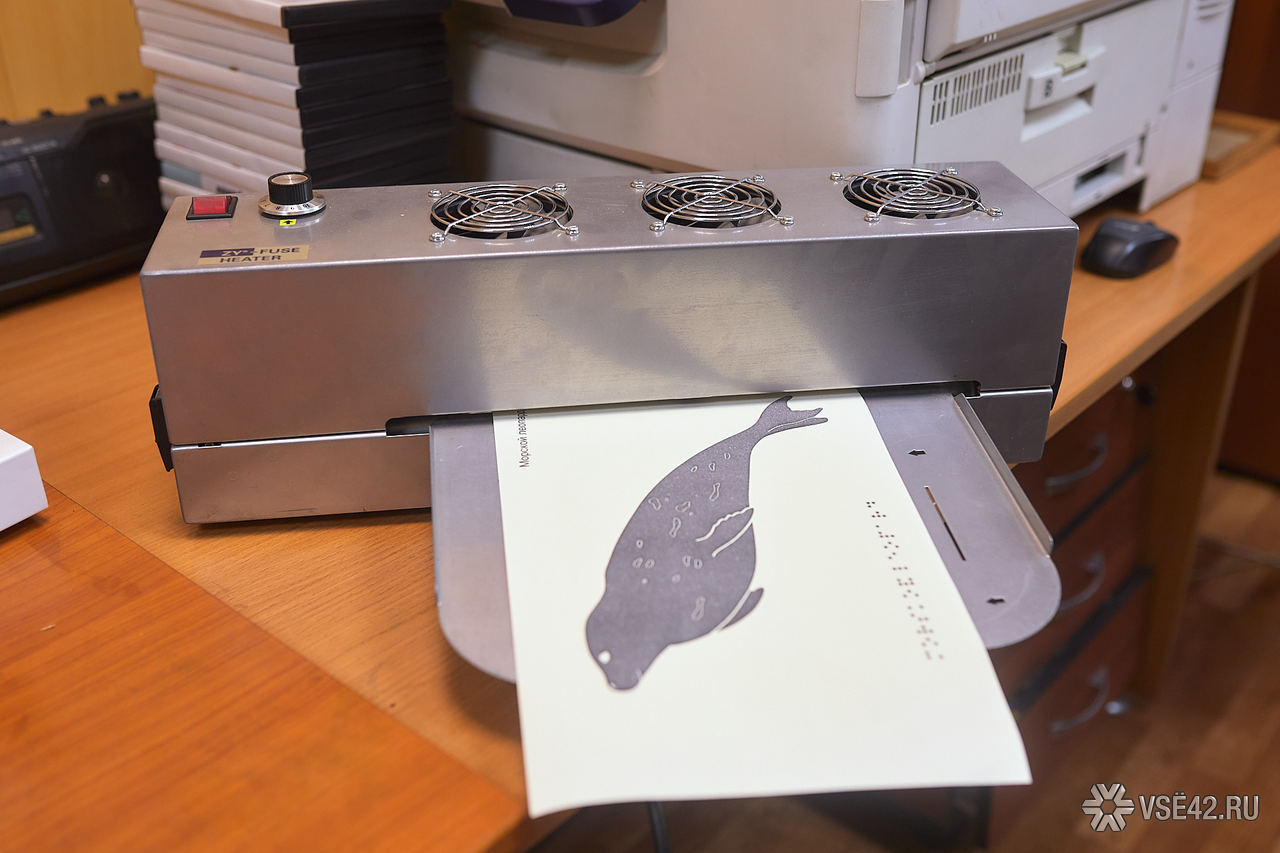 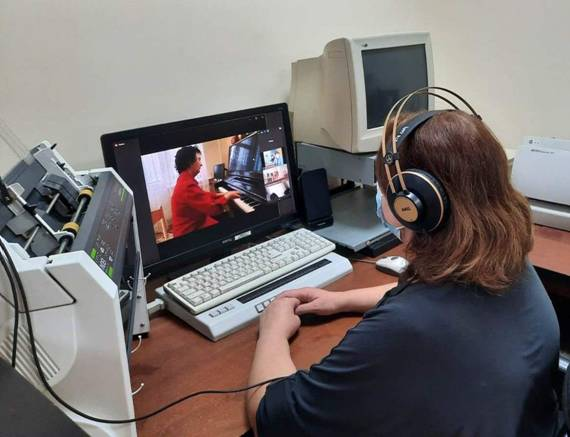 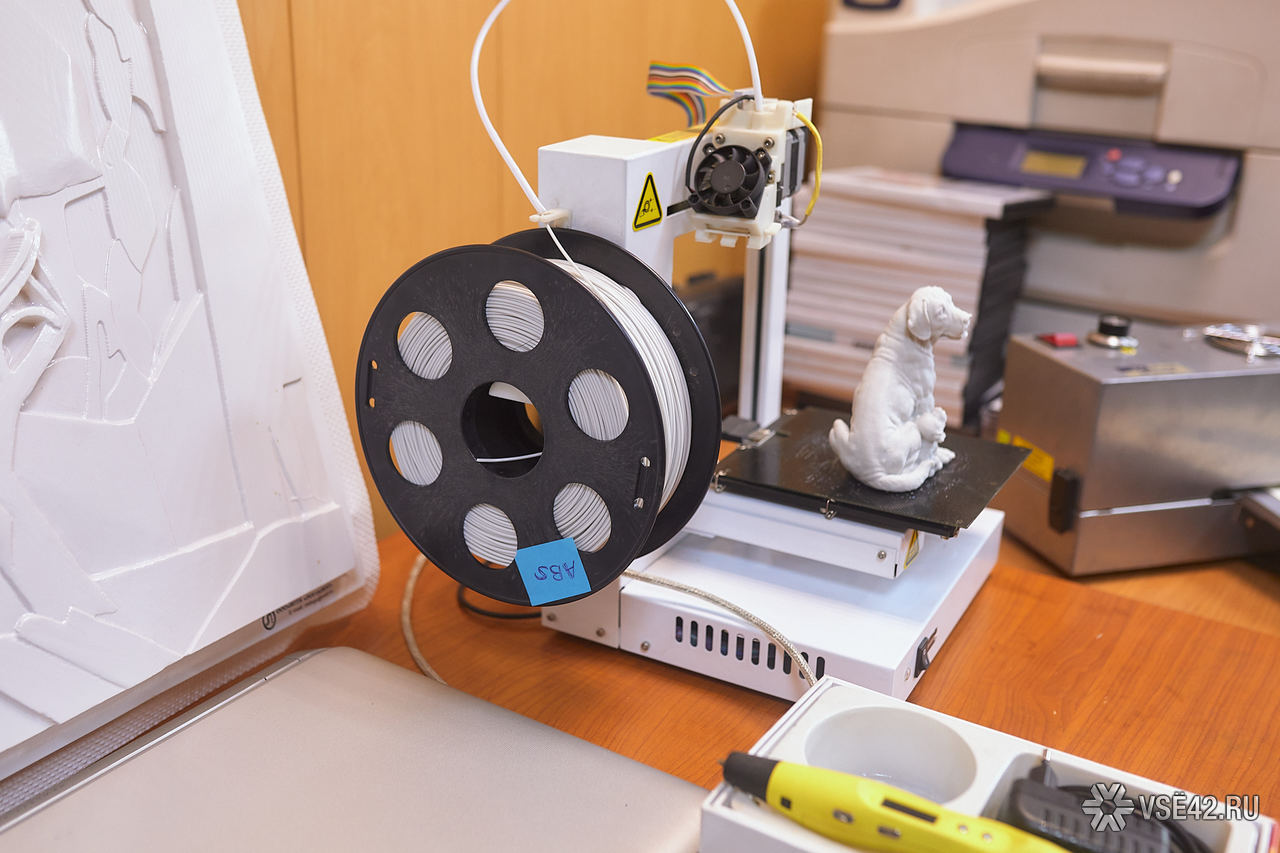 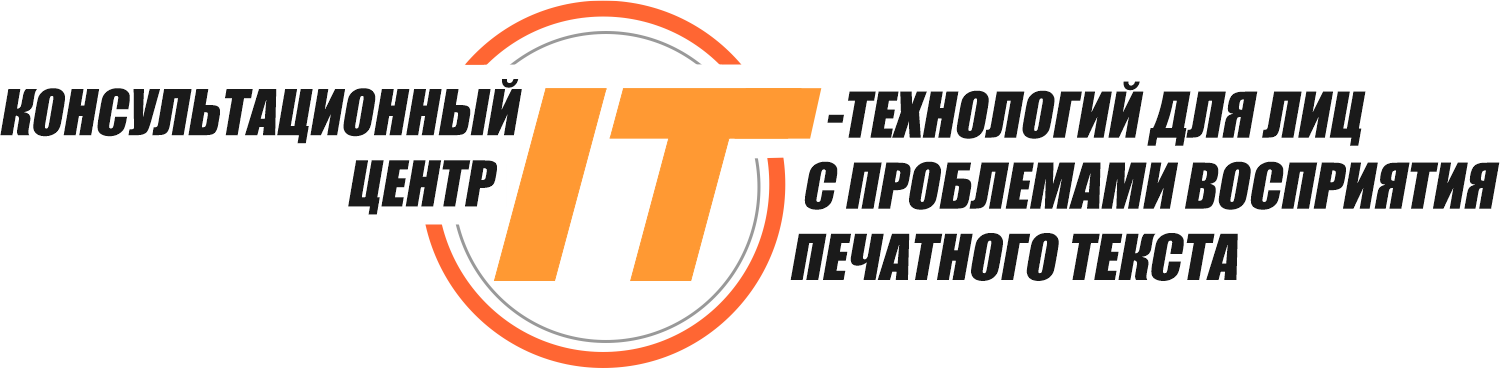 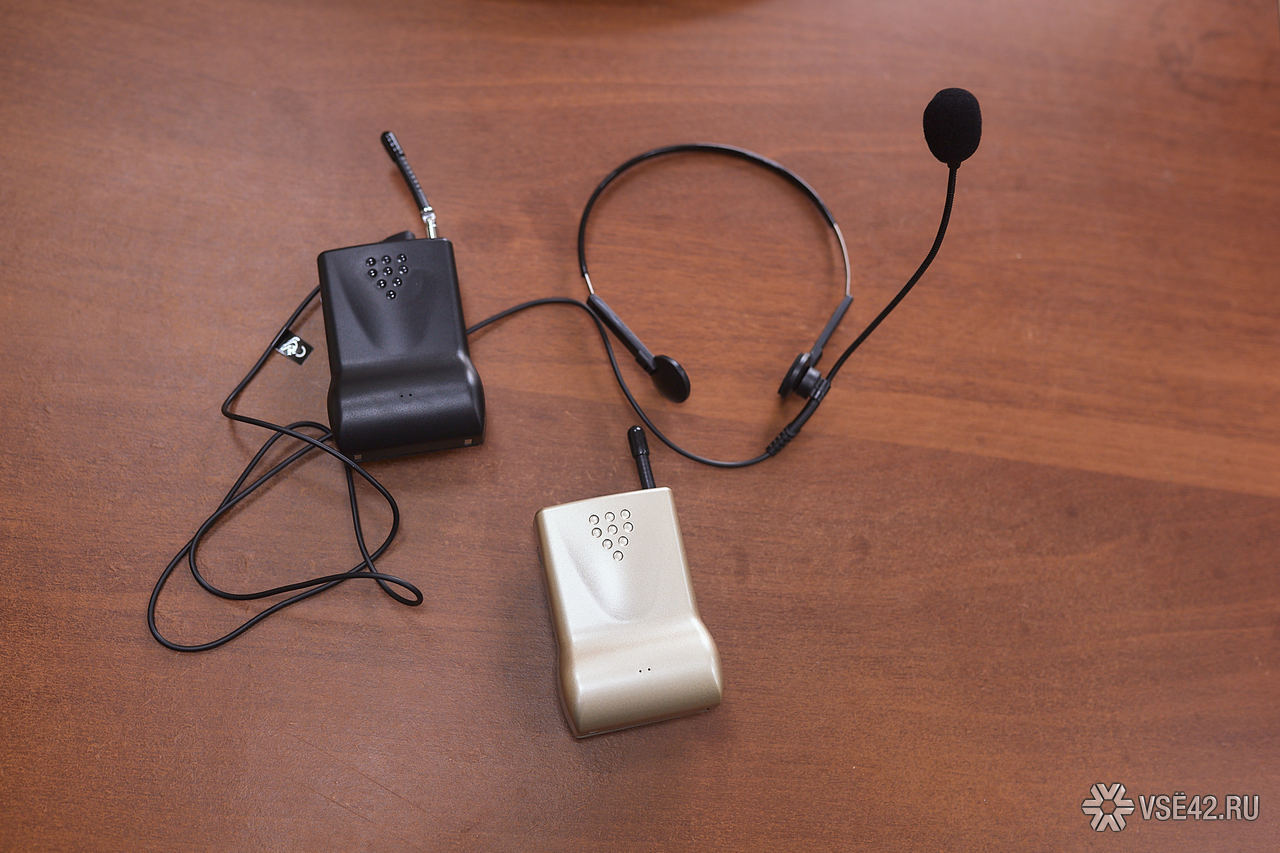 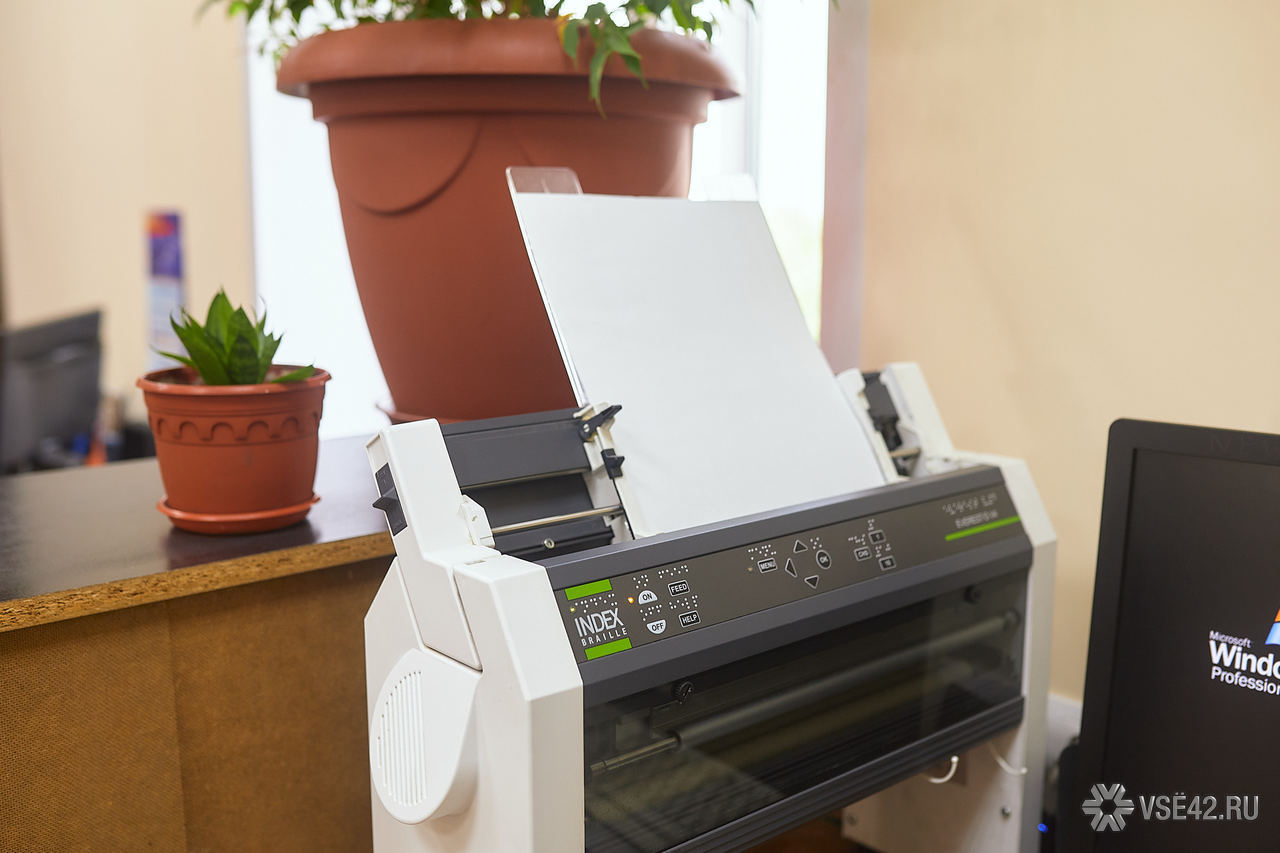 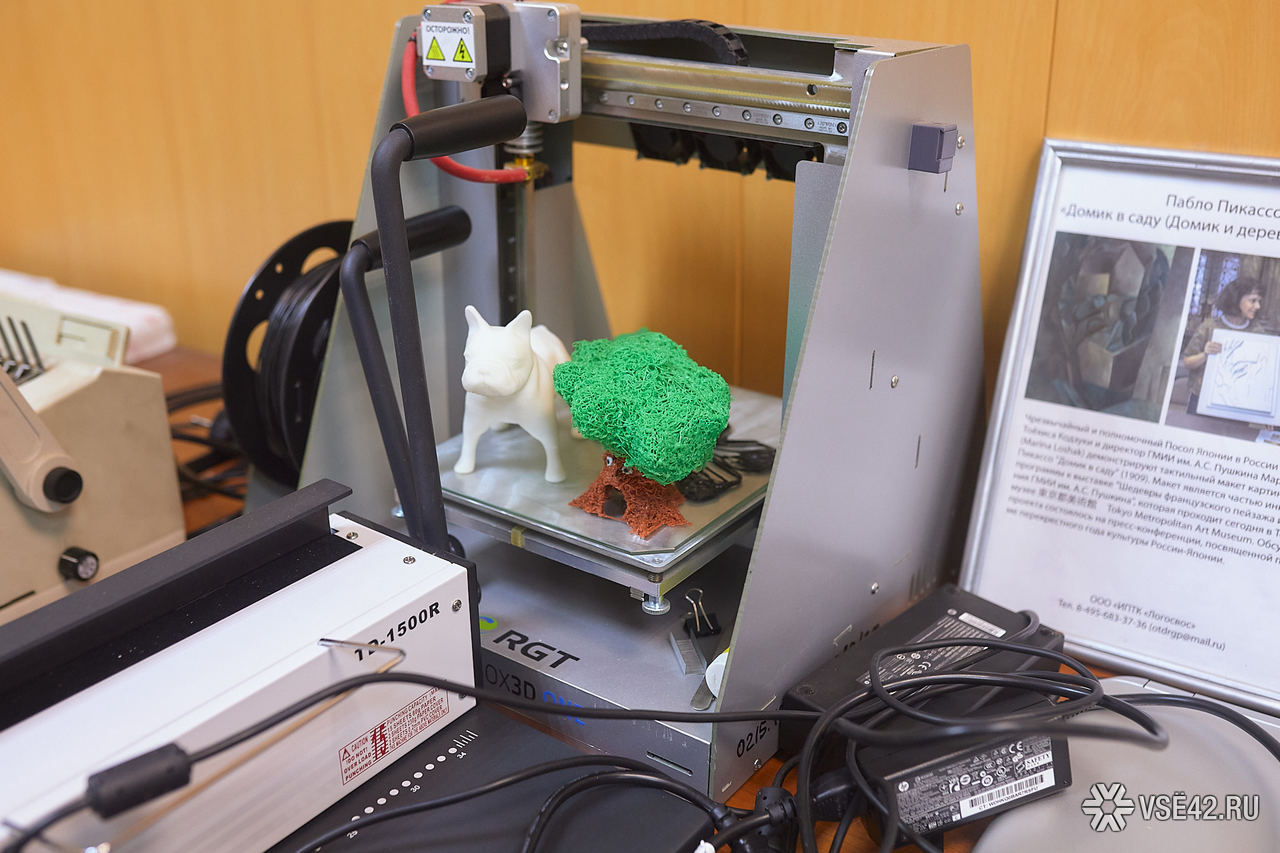 Благодарю за внимание!